Aktivity „Proof-of-concept“ SIGMA na ČZU v Praze
– setkání s řešiteli DP
TAČR SIGMA 4, DC1: Podpora aktivit „Proof of Concept” ve výzkumných organizacích
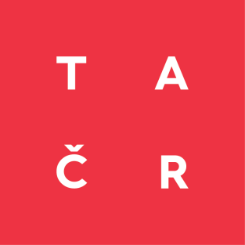 18.9.2024
TAČR SIGMA
Obecné informace o projektu
Veřejná soutěž zaměřená na podporu systému komercializace a na podporu využití a zhodnocení výsledků VaV

Celkový rozpočet projektu 15 000 000,- Kč

Intenzita podpory ze strany TA ČR 80 %

Bylo podpořeno 5 dílčích projektů
TAČR SIGMA
Finanční řízení projektu
Rozpočet na schváleném krycím listu je závazný
Za správné čerpání rozpočtu je odpovědný hlavní řešitel dílčího projektu
Zahájení DP – uzavírání PS/DPČ/DPP, výše úvazků odpovídá údajům z krycího listu.
Založení zakázek – žádosti byly překlopeny v EP do sekce Projekty, byů zaslán požadavek na založení fin. zdrojů pro jednotlivé DP. 
Nastavení finanční kontroly na DP
Struktura zakázek – pracoviště hl. řešitele(dle EP), činnost 1417, zakázka dle číselné řady
TAČR SIGMA
Finanční řízení projektu - Kapitoly rozpočtu
Obecná zásada – přiměřenost nákladů, v souladu s principem hospodárnosti, účelnosti a efektivnosti
Čerpání nákladů po zahájení DP, náklady vždy musí souviset s DP a odpovídat všeobecným podmínkám poskytovatele

Osobní náklady
Součástí osobních nákladů DP náklady na specialistu TT – dopočítá v krycím listu OTT
Pracovní smlouva, DPP, DPČ - kalkulace hodinové sazby řešitelů by měla odpovídat sazbě s obdobnou kvalifikací či zkušeností (v místě a čase obvyklém). 
DOPORUČENÍ (dle posledních kontrol TAČR) - mzda na projektu by měla úvazkem odpovídat přepočtené průměrné mzdě řešitele za předchozí kalendářní rok. 
Stipendia - způsobilá, v případě čerpání ON formou stipendií, je třeba zajistit úpravu licenčních podmínek mezi studentem a vysokou školou

Subdodávky - evidence nabídek 3 dod., průzkum trhu, zdůvodnění výběru, zveřejňování obj. nad 50tis.Kč v registru smluv
Náklady na služby výzkumné povahy, max. 20 % nákladů

Ostatní přímé náklady – evidence nabídek 3 dod., průzkum trhu, zdůvodnění výběru, zveřejňování obj. nad 50tis.Kč v registru smluv
Náklady na ochranu práv, materiál, služby, cestovné
Nedoporučuje se čerpání na drobné vydání
Investice nezpůsobilé
TAČR SIGMA
Finanční řízení projektu - Kapitoly rozpočtu
Režie 
Metoda FLAT RATE
25 % ze součtu osobních, ostatních přímých nákladů a nákladů řízení – bude čerpáno fakultami daných DP
čerpání režie – přeúčtování nákladů vždy na konci roku

Náklady řízení
Dopočítá v krycím listu oddělením OTT
Zůstanou na rektorátním vláčku

Kofinancování
kofinancování projektu ve výši 20% z celkových nákladů
zdroje kofinancování 
vlastní/ostatní zdroje ČZU ( kofinancování zajišťují fakulty zapojených DP)
externí zdroje – zapojení externích partnerů do projektu
TAČR SIGMA
Finanční řízení projektu - Praktické poznámky
Na pracovní smlouvy, faktury uvádět vždy název dílčího projektu
      Např.: Financováno z projektu: "Aktivity typu proof-of-concept SIGMA na ČZU v Praze" č. projektu: TQ11000051

Režim DPH projektu – projekt je bez odpočtu DPH, tedy hlavní činnost H

Dílčí projekty předkládají čtvrtletně průběžné zprávy o realizaci projektových aktivit a finančním čerpání rozpočtu vždy posuzováno vůči schválenému rozpočtu v krycím listu na daný rok. 
Jakékoli změny v rozpočtu musí být předem komunikovány s finančním manažerem projektu, na základě zdůvodnění a odsouhlasení s FM bude změna uvedena v nejbližší průběžné zprávě a po schválení RpK bude změna schválena a je možné realizovat a čerpat.
TAČR SIGMA
Finanční řízení projektu - Kapitoly rozpočtu
Mechanismus kofinancování souvisí s uvolňováním podpory na projektu – zdroj kofinancování bude komunikován s tajemníky fakult v průběhu 12/2024
Podpora ve formě účelové podpory na řešení dílčích projektů smí dosáhnout maximálně 75 % výše podpory plánované na realizaci těchto dílčích projektů v předchozích 12 měsících řešení. Podmínka se vztahuje na celou skupinu dílčích projektů, které byly podpořeny z dané výzvy, či obdobného mechanismu pro výběr dílčích projektů (dále jen „výzva”) a jejichž řešení pokračuje v následujícím období.
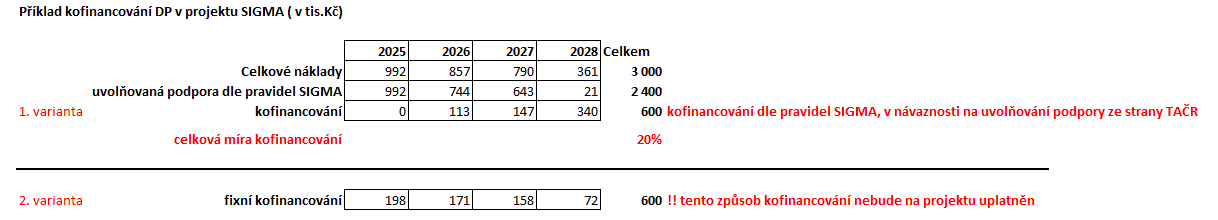 TAČR SIGMA
Kontakty
projektový manažer:
	Ing. Radomíra Kršová		krsova@rektorat.czu.cz
	
	finanční manažer:
	Ing. Michaela Černá		michaelacerna@rektorat.czu.cz 
	
	podpora projektu:
	Ing. Alena Králová		kralova@rektorat.czu.cz
	Mgr. Barbora Prixová		prixova@rektorat.czu.cz



Veškeré informace vč. žádosti jsou umístěny na intranetu OTT v sekci Užitečné informace/TAČR Sigma 4.

Konzultace k podávání žádostí budou možné po předchozí dohodě s pracovníky OTT.